“Ақсу ауданының кәсіпкерлік бөлімі” ММ-нің   2021-2023 жылға арналған Азаматтық бюджеті жобасының  шығыстары орындалуының қалыптастыру кезінде
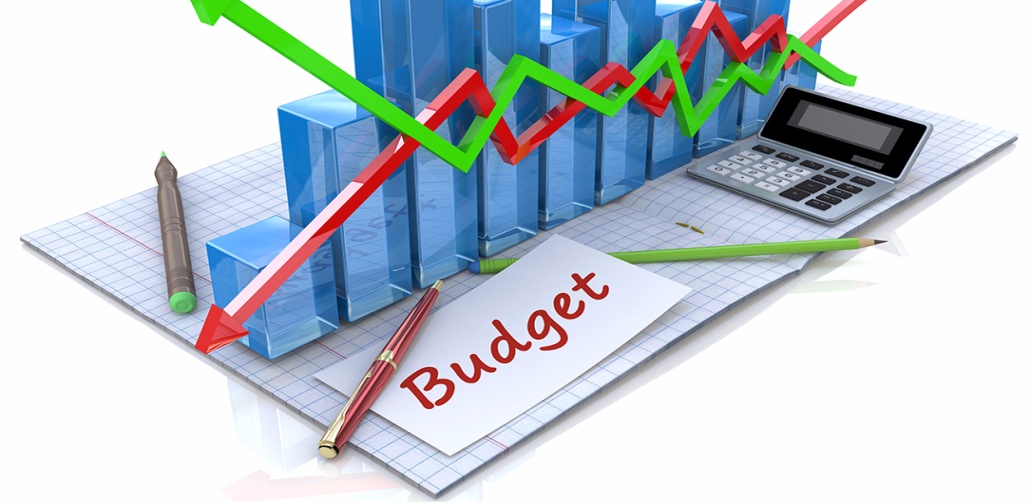 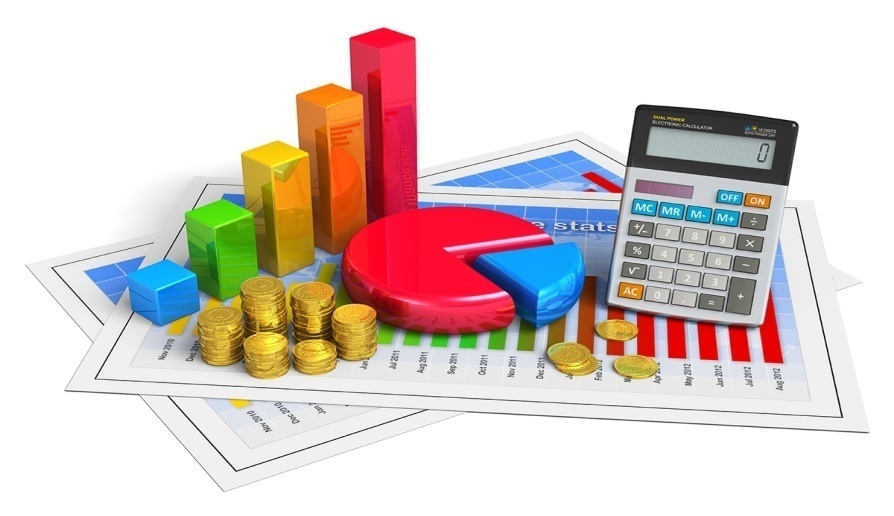 Жансүгіров ауылы – 2020 жыл
“Ақсу ауданының кәсіпкерлік бөлімі” ММ-нің   2021-2023 жылға арналған азаматтық бюджеті жобасының  шығыстары орындалуы қалыптастыру кезінде
“Ақсу ауданының кәсіпкерлік бөлімі” ММ-нің   2021-2023 жылға арналған азаматтық бюджеті жобасының  шығыстары орындалуы қалыптастыру кезінде
мың теңге